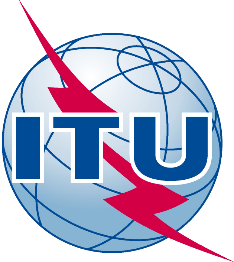 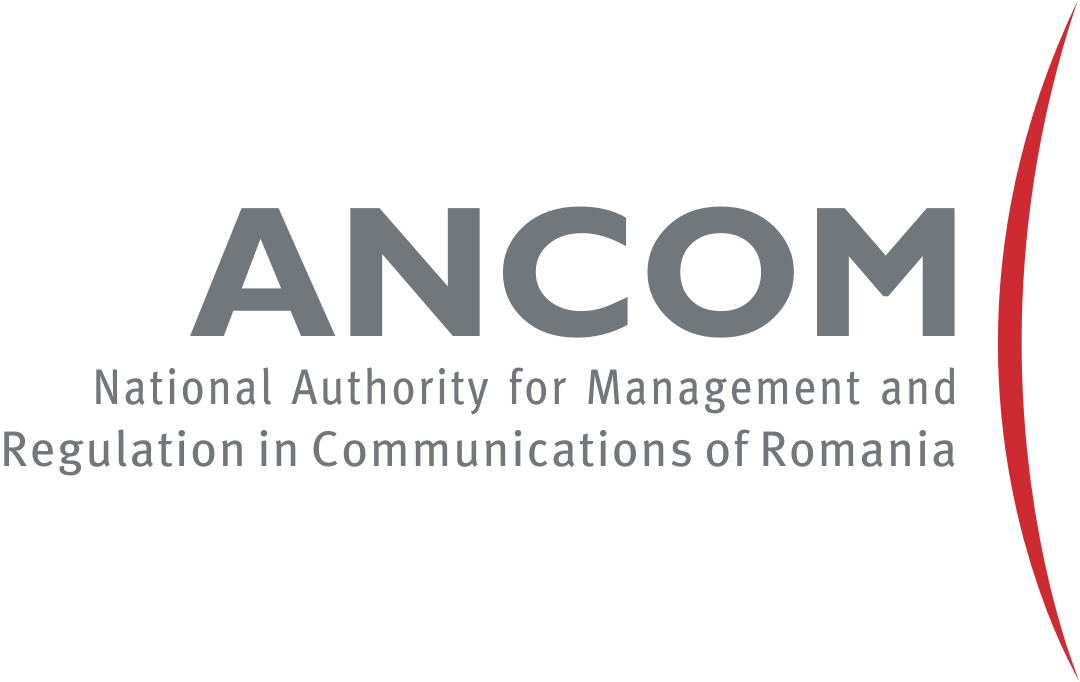 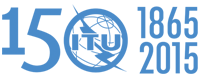 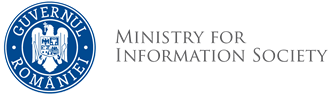 Regional Development Forum for Europe"Broadband for Sustainable Development”
20-22 April 2015 / Bucharest, Romania
EUROPE – Regional Initiative 1 Spectrum management and transition to digital broadcasting2015-2017 IMPLEMENTATION PLAN
EUROPE - RI-EUR1: Spectrum management and transition to digital broadcasting 2015-2017 IMPLEMENTATION PLAN
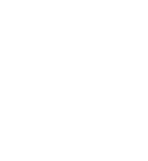 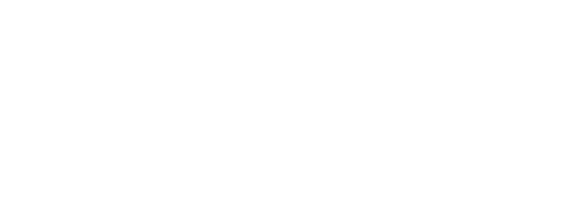 RI-EUR1: Spectrum management and transition to digital broadcasting / 2015-2017 IMPLEMENTATION PLAN
2015 
April:	Pan-European overview of transition from analogue to digital terrestrial broadcasting		Digital Switchover Overview database completion. 
May:		Regional Seminar on Spectrum Management and Digital Broadcasting (Hungary)
Sep-Dec: 	ITU cooperation platform for transition from analogue to digital terrestrial broadcasting 		and switch-off process
Sep-Dec: 	Experience sharing on innovative spectrum monitoring tools 
May-Dec:	Spectrum Management Training Programme (SMTP) on the ITU Academy 		trainings of ITU Academy, including CoEs Training
RI-EUR1: Spectrum management and transition to digital broadcasting / 2015-2017 IMPLEMENTATION PLAN
2016
Q1/Q2:	Regional Seminar on Outcomes of WRC-15
Sept: 	Skills building events on Spectrum Management & Broadcasting
Jan-Dec: 	ITU cooperation platform for transition from analogue to digital terrestrial 		broadcasting and switch-off process
Q3:		Cross-regional consultation and training course – Hungary
Q4: 		Meeting of Sub-regional Coordination Mechanisms 
Jan-Dec: 	Twinnings and country assistance upon request 
Jan-Dec:	Spectrum Management Training Programme (SMTP) on the ITU Academy 		trainings of ITU Academy, including CoEs Training
Dec: 		Reporting to Regional Preparatory Meeting for WTDC-14
RI-EUR1: Spectrum management and transition to digital broadcasting / 2015-2017 IMPLEMENTATION PLAN
2017
Q1/Q2:	Regional Seminar on Spectrum and Broadcasting – Hungary
Sept: 	Skills building events on Spectrum Management & Broadcasting
Jan-Dec: 	Twinnings and country assistance upon request
Jan-Dec:	Spectrum Management Training Programme (SMTP) on the ITU Academy 		trainings of ITU Academy, including CoEs Training
Dec: 		Reporting to Regional Preparatory Meeting for WTDC-17